Тема: «История развития клавиатуры»
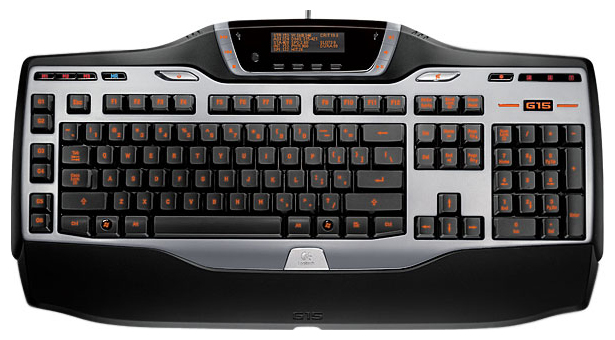 Выполнила ученица 6 «Д» класса 
Школы 1505
Тютрина Дарья
Клавиатура - это устройство, предназначенное для ввода информации от пользователя к компьютеру
Рождение клавиатуры.
Все началось с появления простой пишущей машинки. В 1868 году Кристофер Латам Шольз (Christopher Sholes) запатентовал совокупность символов, располагавшихся в алфавитном порядке. 
     Название раскладки «QWERTY» происходит от первых шести латинских букв на клавиатуре, начиная от левого верхнего угла слева направо.
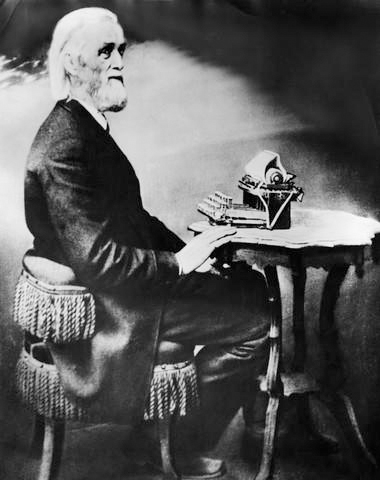 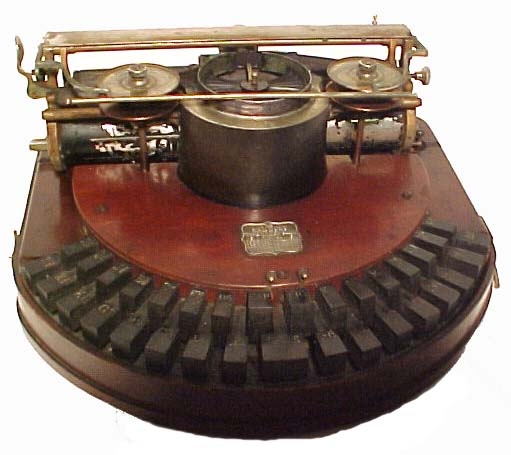 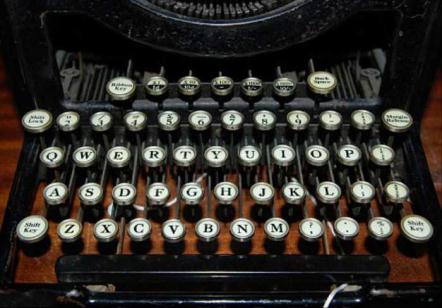 Кристофер Латам Шольз
Пишущая машинка  «Эрика»
Рождение клавиатуры.
Ключевым моментом превращения печатной машинки в компьютерную клавиатуру стало изобретение в конце 19 века телепечатной машины Бодо. В машине Бодо для кодирования букв алфавита использовался пятибитовый код.
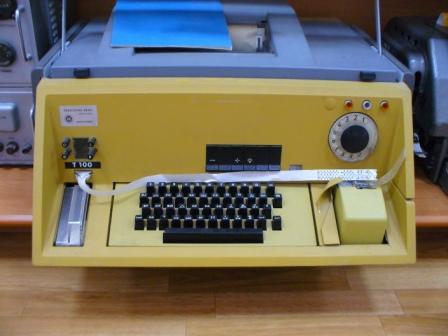 Первые компьютерные клавиатуры
1943 год появился компьютер ENIAC, который использовался военными для баллистических расчетов. Программное управление операциями осуществлялось при помощи переключения штекеров и наборных панелей.  Вес составлял 30 т, содержал 18 тысяч ламп, которые испускали столько света, что  слетавшиеся насекомые вызывали сбои в работе
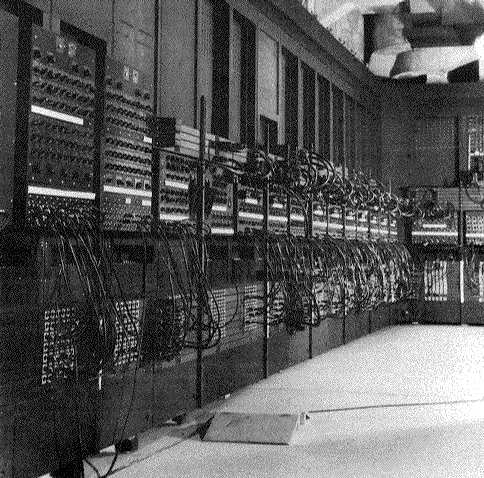 Емкостная клавиатура
1960 году изобретена емкостная клавиатура. Такая клавиатура позволяет вводить текст со скоростью до 300 символов в секунду.
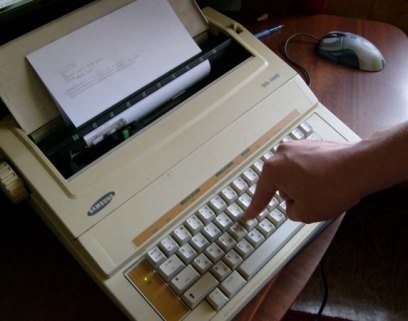 ЭТАПЫ РАЗВИТИЯ КЛАВИАТУРЫ
ПОСЛЕ 1960 ГОДА:
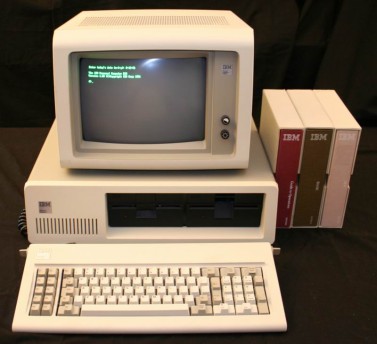 1965 год - создание нового пользовательского интерфейса – видеотерминального показа.1970-ые и начало 1980-ых годов - производители стали выпускать персональные компьютеры. Клавиатуры этих машин по функциям и по количеству клавиш превосходили электрические печатные машинки.
Примерно в конце 1970-ых и в начале 1980-ых годов производители стали выпускать компьютеры, для домашнего использования. Клавиатуры этих машин по функциям и по количеству клавиш превосходили электрические печатные машинки. Был добавлен ряд клавиш типа Control, Alt. Клавиша с изогнутой стрелкой стала называться Enter и выполнять функцию не только возврата каретки, но и завершения ввода данных. Для работы с электронными документами были добавлены стрелки управления курсором, но пока они находились на цифрах.
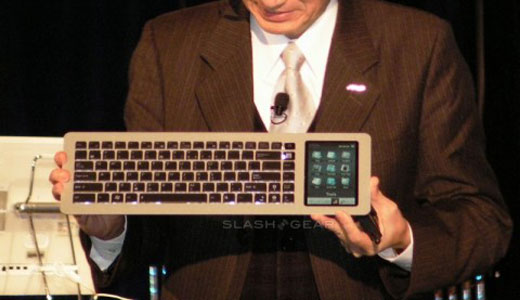 1980-ые годы – развитие модульных  ПК. Клавиатура подключалась  к  компьютеру с помощью шнура и выглядела следующим образом: всего 83 клавиши, разделенные на два блока.
     Конец  1980-ых годов -  расширенная клавиатура. На ней поменяли расположение клавиш. Их число тоже увеличили, и новая клавиатура приобрела уже привычный для наших дней вид – 101 клавиша
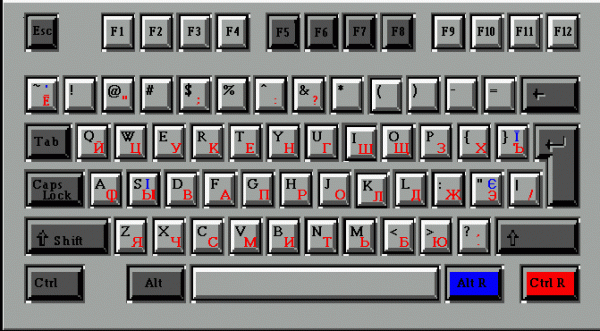 Клавиатура -83 клавиши
Жесткоконтактная клавиатура.
В жесткоконтактной клавиатуре каждая клавиша работает, как маленький выключатель. При нажатии клавиши в замкнутых проводниках начинает проходить электрический ток, и специальная цепь фиксирует его наличие.
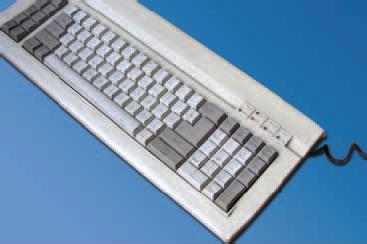 ATX – клавиатура.
Благодаря этой клавиатуре компьютер можно выключать и включать программно. Как известно, лень – двигатель прогресса, и чтобы не тянуться к кнопке на корпусе или не проделывать несколько операций мышкой, на клавиатуре добавили клавишу Power, кнопка Sleep  и другие
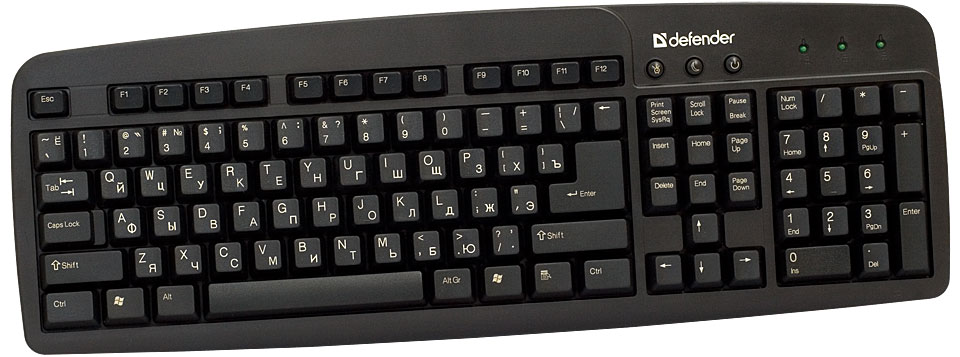 Мультимедийные клавиатуры
Такие клавиатуры, способны управлять громкостью звука в компьютере и поведением компьютера (и еще множество функций). На данной клавиатуре помимо стандартных кнопок, добавлены дополнительные, например: кнопка выключения компьютера, прибавление/убавление звука и т.д.
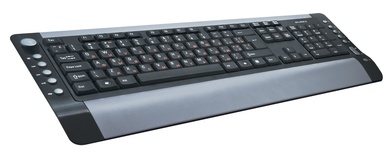 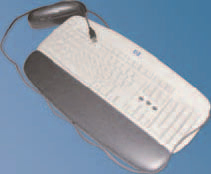 Гибкие клавиатуры
Flexis FX100 Которые можно не только сворачивать в трубку, но и мыть.
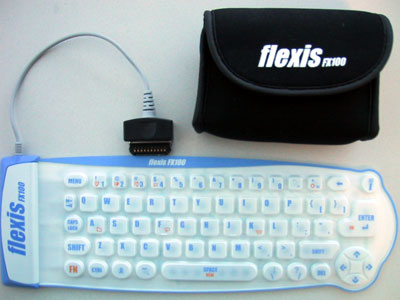 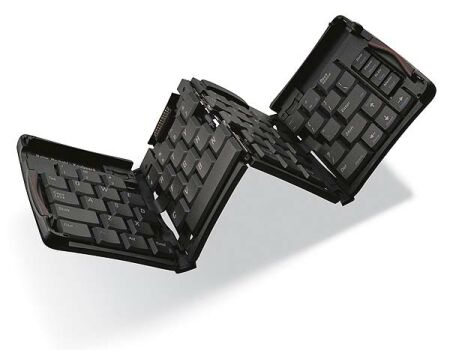 Эргономичные клавиатуры
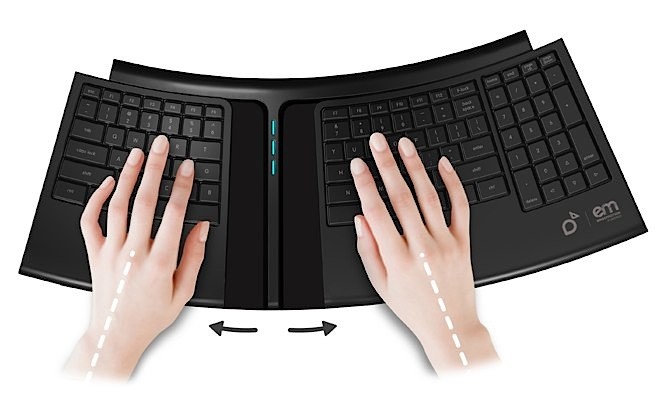 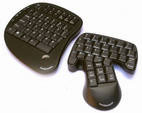 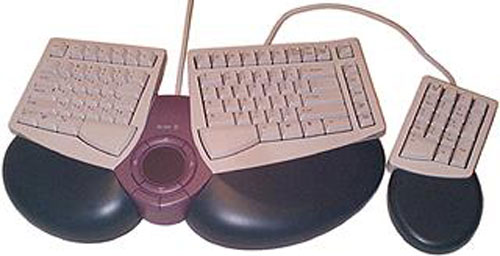 эргономика – это приспособленность устройства под биологические особенности человека
Взгляд в будущее
Сенсорная клавиатура нового поколения – это уже вовсе не клавиатура. Есть только два сенсора, которые надо одевать на обе руки и печатать по воздуху. Была  так же разработана клавиатура для набора текста без рук
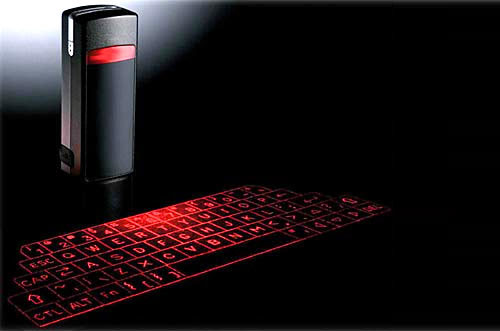 Взгляд в будущее
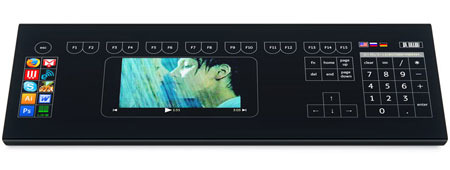 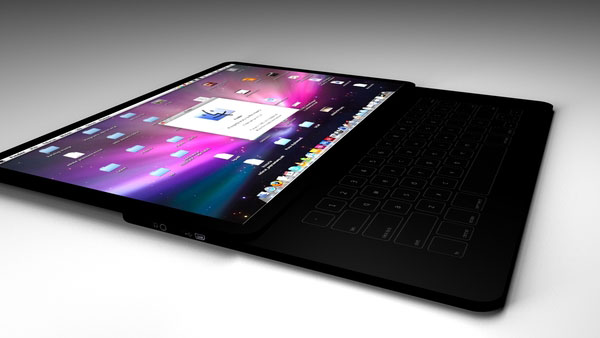 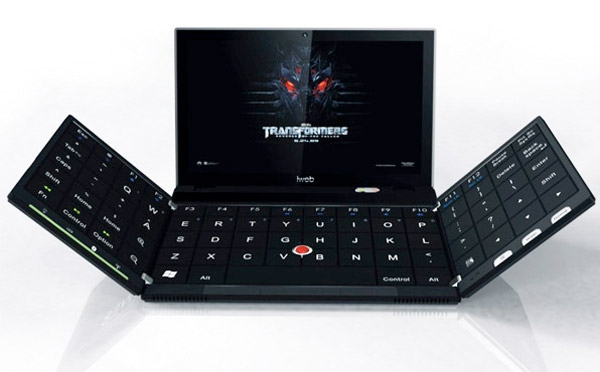 ПАМЯТНИК КЛАВИАТУРЕ
В 2005 году  в Екатеринбурге был открыт памятник клавиатуре. Автор — Анатолий Вяткин.
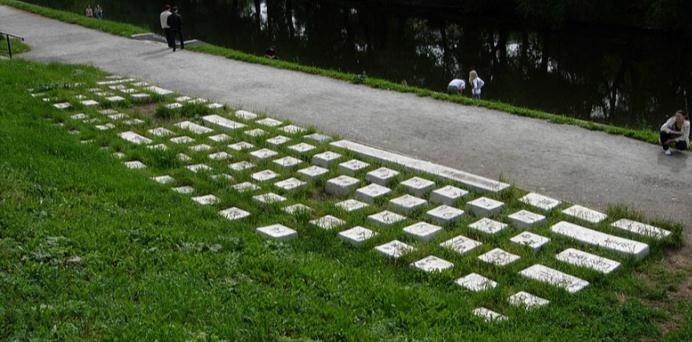